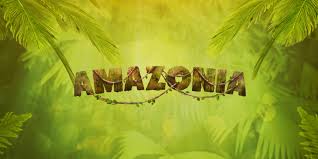 Amazonia:
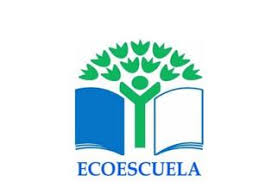 Kira  	   Agustín
Lydia	   Adrián
Manuel	   Yobanca
6º Primaria        Viatney	    Ángela
CEIP “Ntra. Sra. del Buen Camino”
San Román de los Montes (Toledo)
Localización:
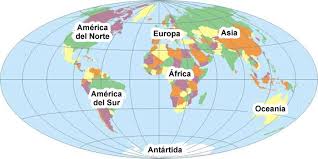 En América del Sur.
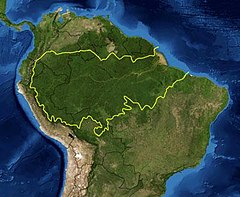 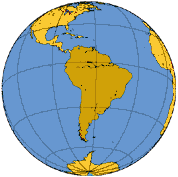 Características:
América es el segundo continente más grande del mundo.
Rodeada por el Océano Pacífico y el Océano Atlántico.
Amazonas: río más caudaloso. 
Selva Amazónica: más variedad plantas y de especies animales.
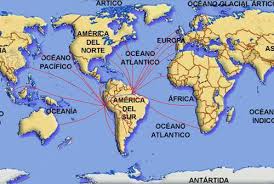 Ríos:
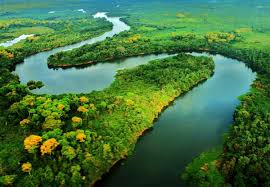 La selva Amazónica se desarrolla alrededor del río Amazonas.
Es el río más largo del mundo: 7.000 km.
Su desembocadura llega a tener hasta 300 km de ancho y el agua es dulce hasta varios kilómetros mar adentro.
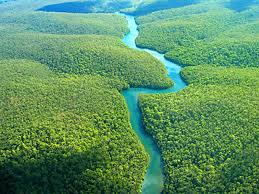 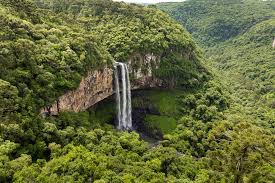 Fauna:
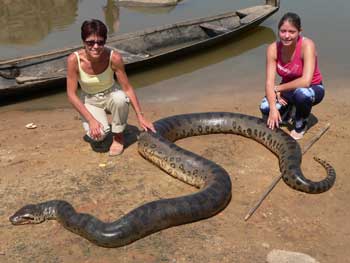 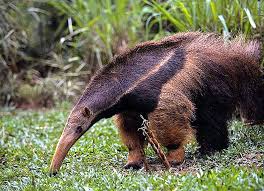 La fauna del Amazonas es muy variada con más de 600 especies.
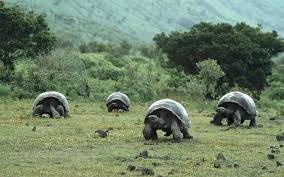 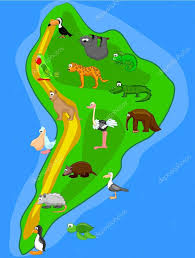 Vegetación:
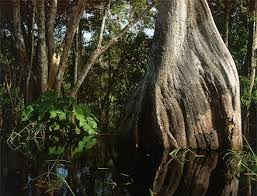 Muy variada densa y exhuberante.
La selva.
Lianas, helechos…
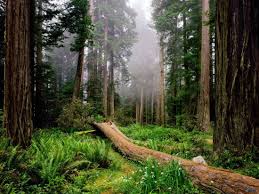 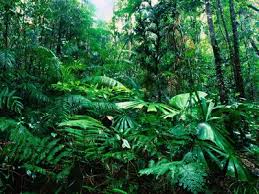 Clima:
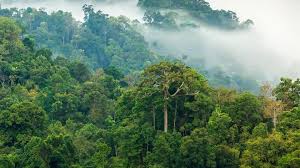 Cálido y húmedo
Temperatura 26 ºC. 
Precipitaciones abundantes.
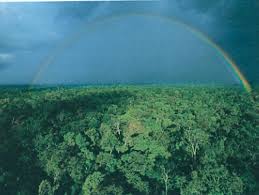 PROBLEMÁTICA:
La Amazonía es el pulmón  de nuestro planeta.
Deforestación, tala de árboles.
 Minería y contaminación de los ríos.
Extinción de las tribus indígenas.
¿Quieres escuchar la selva amazónica?Guarda silencio…Cierra los ojos…
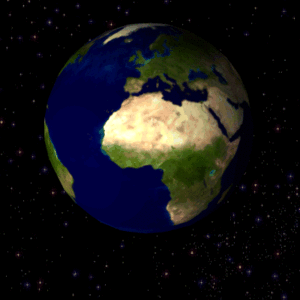 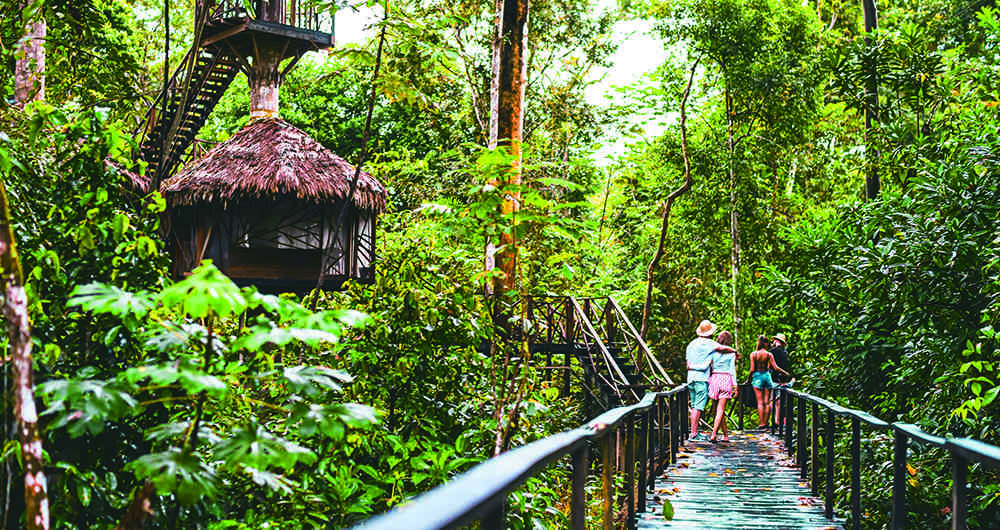 Fin
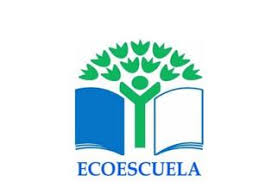 Amazonia:
ELEMENTOS DE LA BIOSFERA
CEIP “Ntra. Sra. del Buen Camino”                               San Román de los Montes (Toledo)